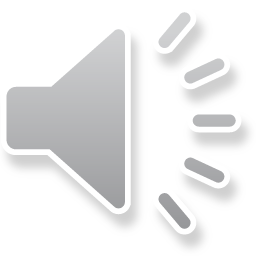 Background History
November 19, 2020 – CHC first sees project and continues to the January 21, 2021 meeting.
January 21, 2021 – Staff requested that the project be continued to this meeting.
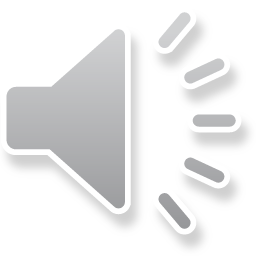 CHC Changes Requested
Step-in and reduce the size/square footage of the rear addition so that it is visually subordinate to the historic building; and
Remove the curved bay window with stained glass lights; and
Work with the existing pergola for better design flow.
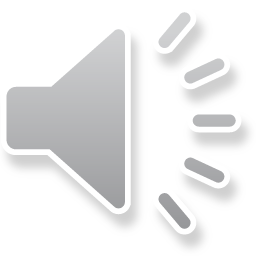 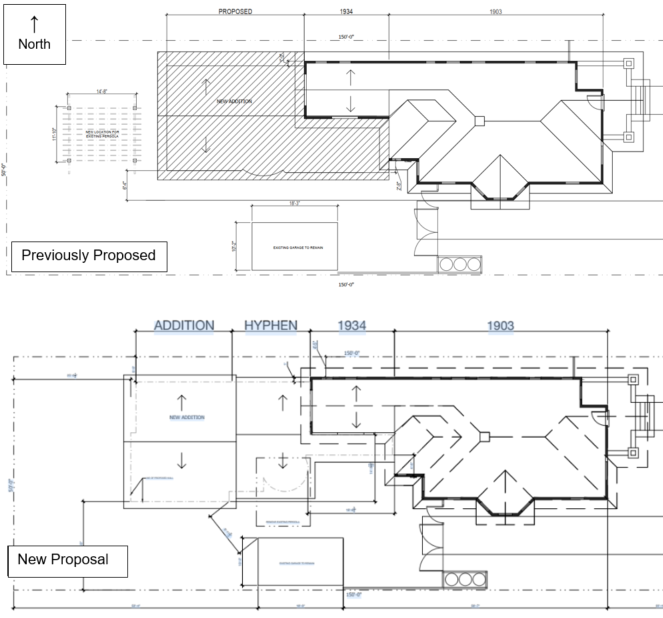 Site Plan
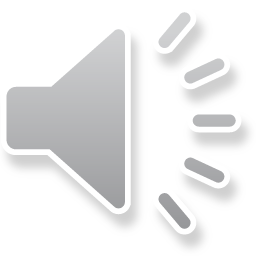 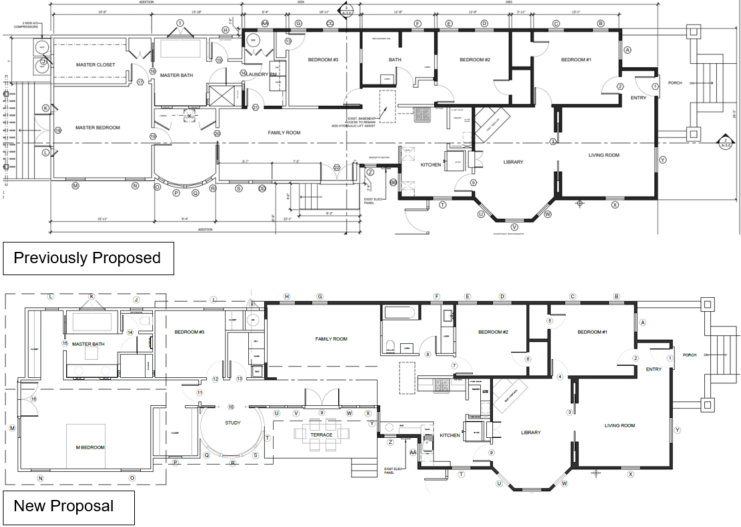 Floor Plan
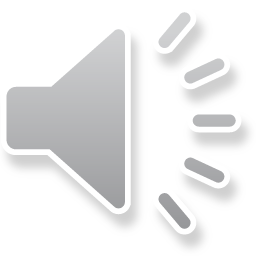 Front Elevation (East)
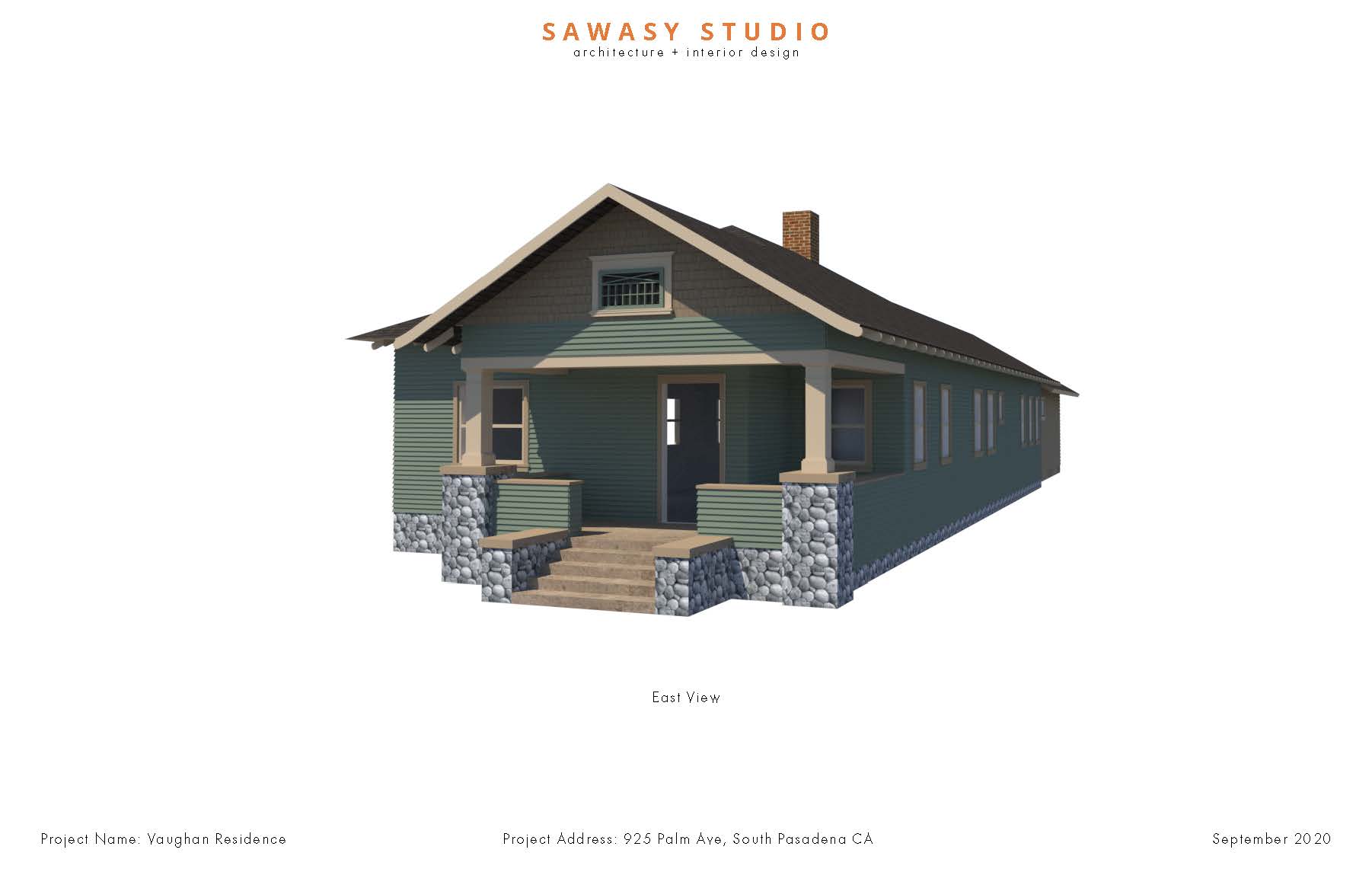 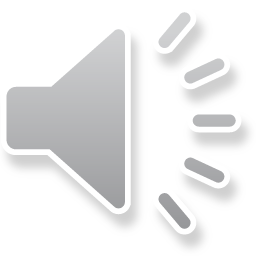 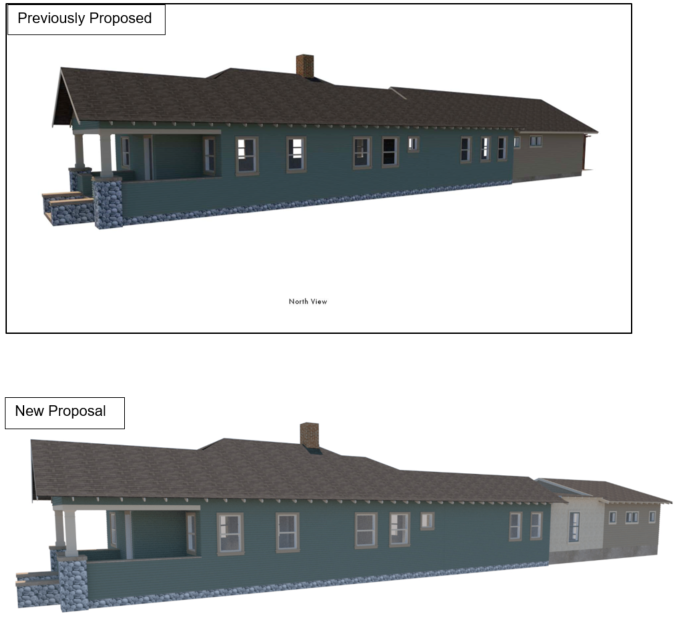 Side Elevation (North)
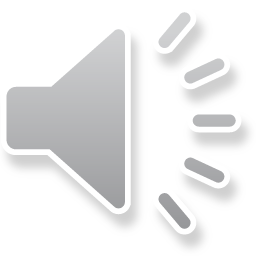 Side Elevation (South)
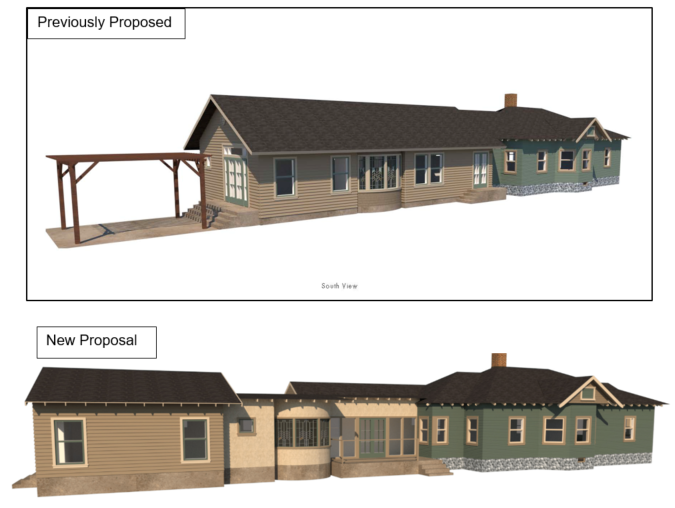 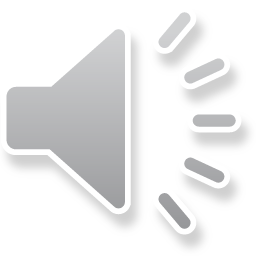 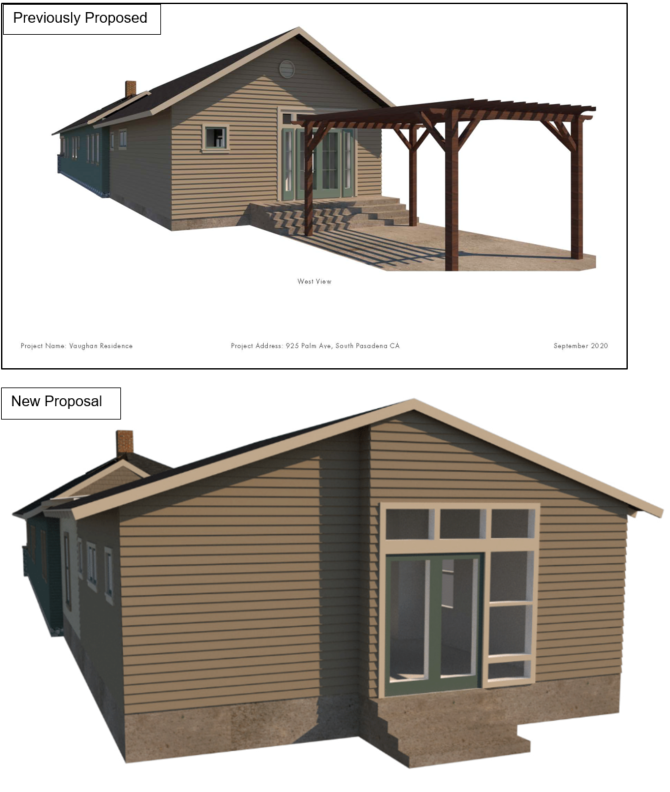 Rear Elevation (West)
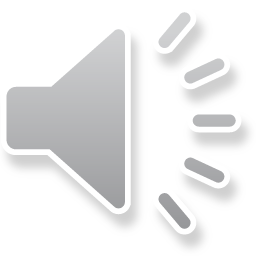 Staff Recommendation:
Formation of a sub-committee and continue the project to a date certain.
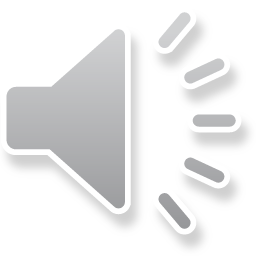 Questions?
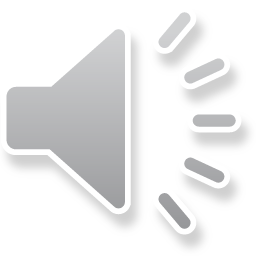